Calibration strategy and MH sensitivity
Feiyang Zhang
2018-05-10
Outline
Calibration device in sniper
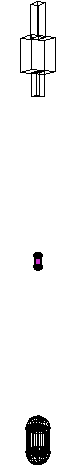 Calibration system:
1-D: Automatic Calibration Unit (ACU)
2-D: Cable Loop System (CLS)
3-D: Remotely Operated Vehicle (ROV)
Outer surface: Guide Tube (GT)

Geometry in sniper:
GT geometry is written into sniper as default option.
ROV, source enclosure, quick connector and weights are written into sniper as alternative option.
All these geometries can be enable or disable if necessary during simulation,
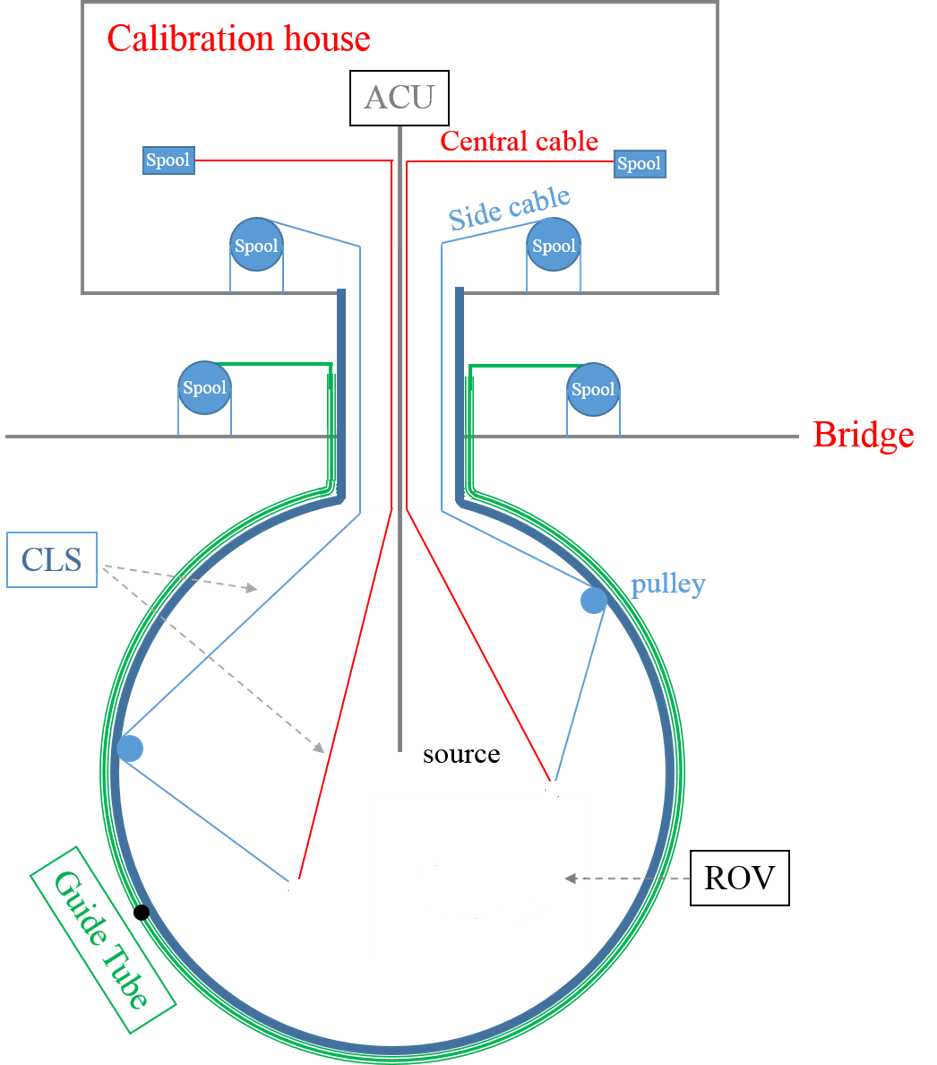 20cm
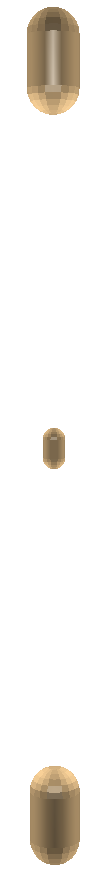 Quick connector
20cm
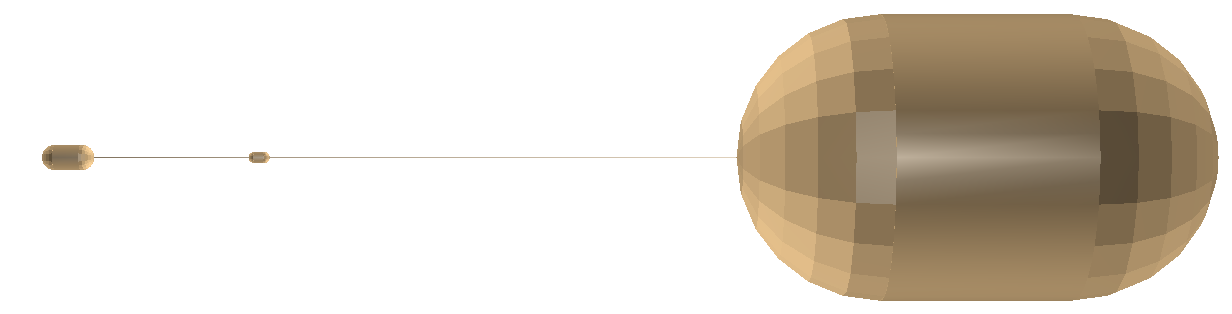 weights
Radioactive source generator in sniper
Calibration sources
Usage
Use standard script “tut_detsim.py” by Lin Tao.
$ python tut_detsim.py --source_weight_QC  \          # enable source enclosure and quick  connector
--OffsetInX 1000 --OffsetInY 1000 --OffsetInZ 1000 \ # move source center at (1m,1m,1m)
gendecay --nuclear K40 --volume pSource                 # Use 40K (you can also use 68Ge, 137Cs..)
or
hepevt --exe AmC --volume  pSource                       # Use AmC (you can also AmBe or PuC)
Energy scale
68Ge at CD center with source enclosure
60Co at CD center with source enclosure
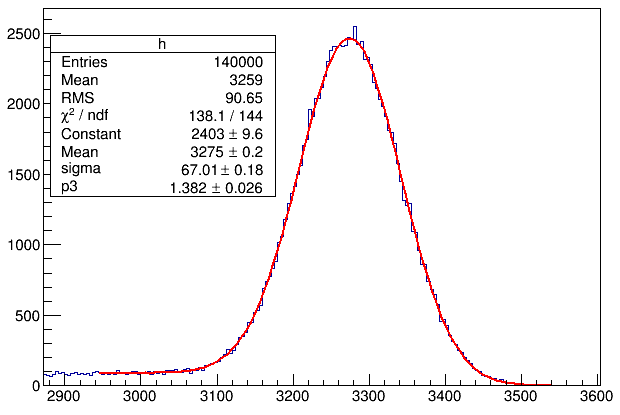 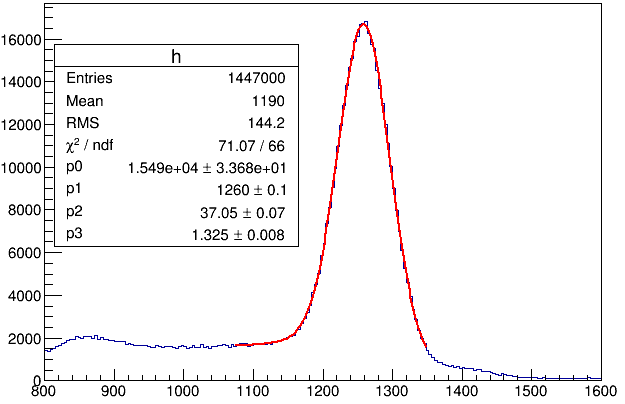 Compton tail
Gamma to e-/e+ converting
Gamma convert to e-/e+:
Pair production
Compton scattering
Photoelectric 
Gamma energy non-linearity can be deduced from non-linearity of primary e-/e+
The electron from annihilation gamma should also be considered.
e-
e+
0.511 MeV
Pair production
e-
annihilation
e+
0.511 MeV
e-
0 MeV
One example of annihilation with e+ in flight
3 MeV
Residual energy
e-
e+
1.5 MeV
e-
Pair production
2 MeV
annihilation
e+
7 MeV
1.5 MeV
e-
3 MeV
residual energy should be subtract.
Model of gamma energy non-linearity
Empirical formula to describe electron non-linearity:
Ekinetic distribution of primary e-/e+
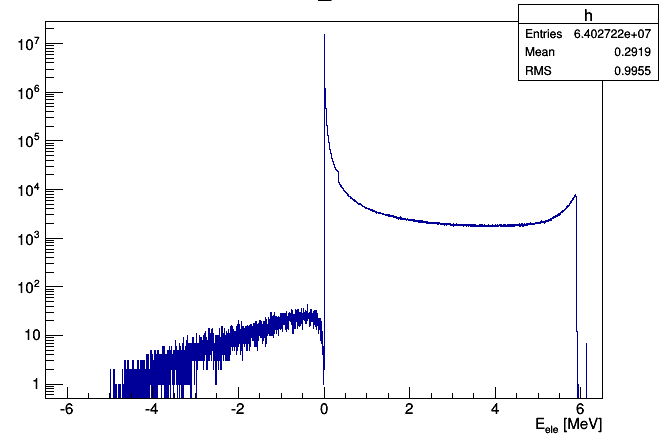 gamma energy: 6.13 MeV
Residual energy
Construct model of gamma energy non-linearity with PDF and electron non-linearity:
6.128±0.003 MeV
Energy bias to gamma = 0.03%
Ref:
Liangjian Wen, et al., Ref: Daya Bay DocDB 8240-v2
Fengpeng An, et al (Daya Bay Collaboration): PRL 112, 061801(2014)
Bias of energy non-linearity correction
Bias of e+ after correction
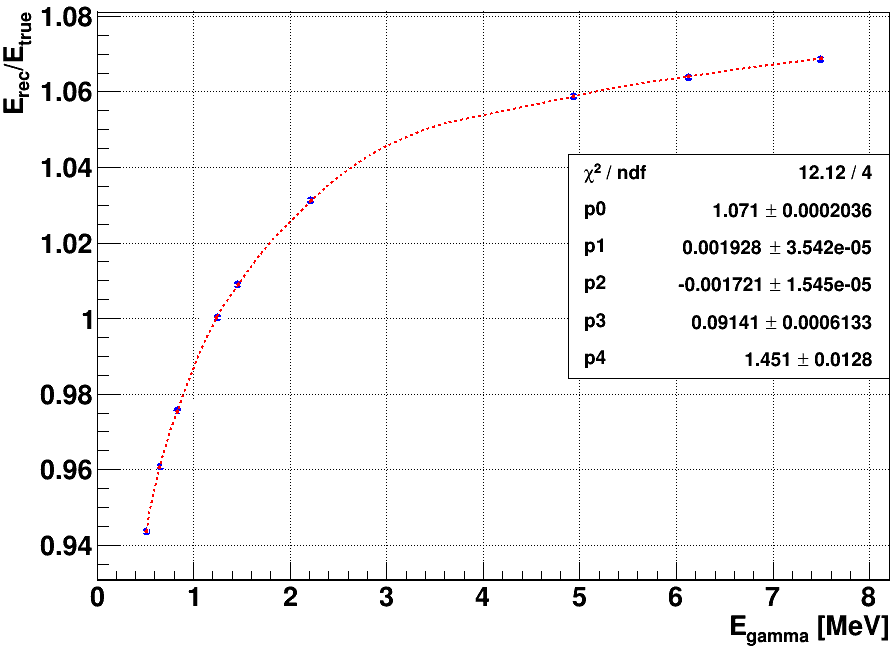 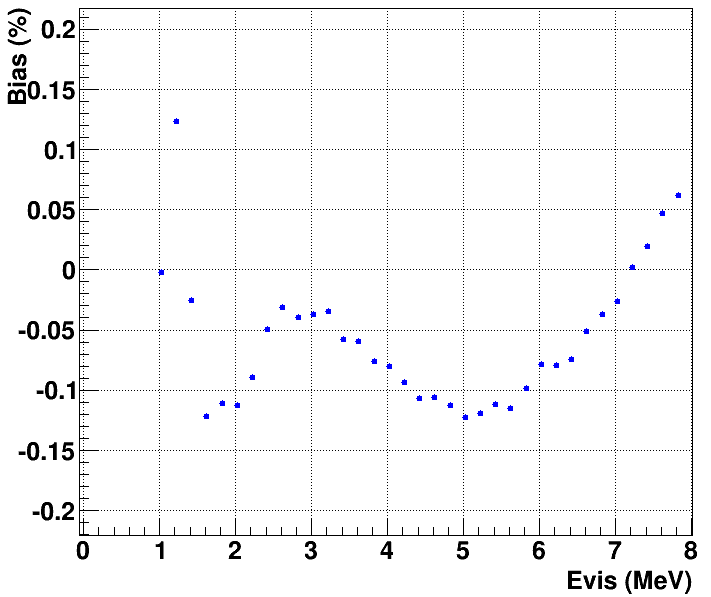 n-Fe
241Am-C
n-C
n-H
Bias < 0.15%
60Co
40K
54Mn
137Cs
68Ge
Fit non-linearity of gamma to extract parameters.
Calculate bias between true and reconstructed energy of e+ from 1 to 8 MeV based on fit result.
Calibration sources
Calibration points
40K with source enclosure
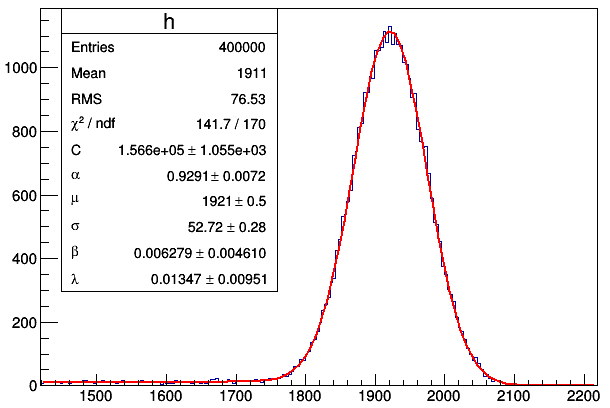 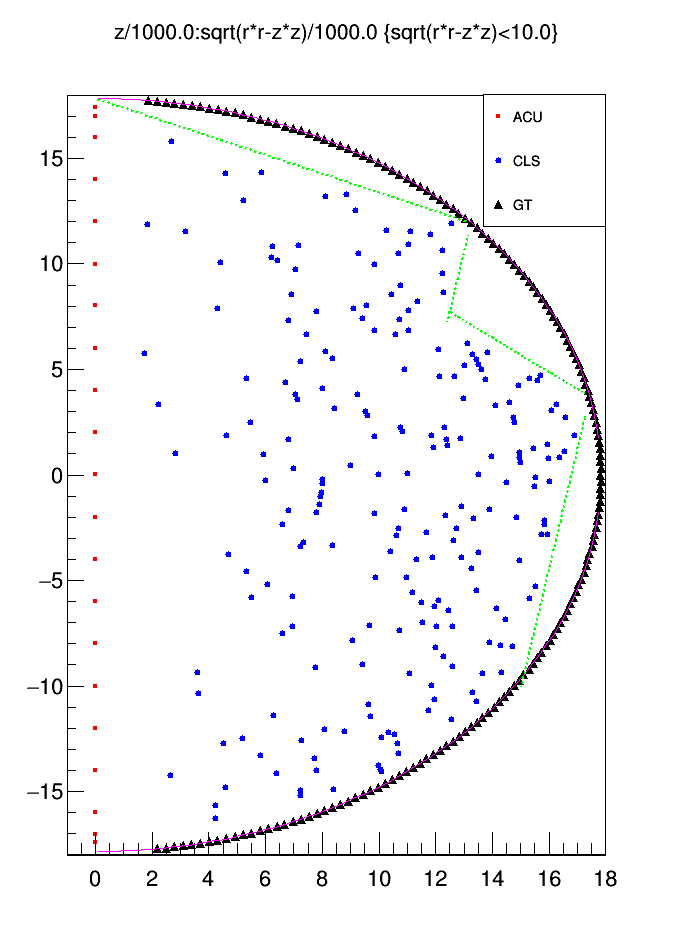 Low Compton tail
The calibration mapping is constructed by 
ACU(21), CLS(219), and GT(168)
40K with source enclosure
~40000 events for one calibration point.
For GT calibration:
Source is outer of CD surface.
Used as points in inner CD.
Correction mapping
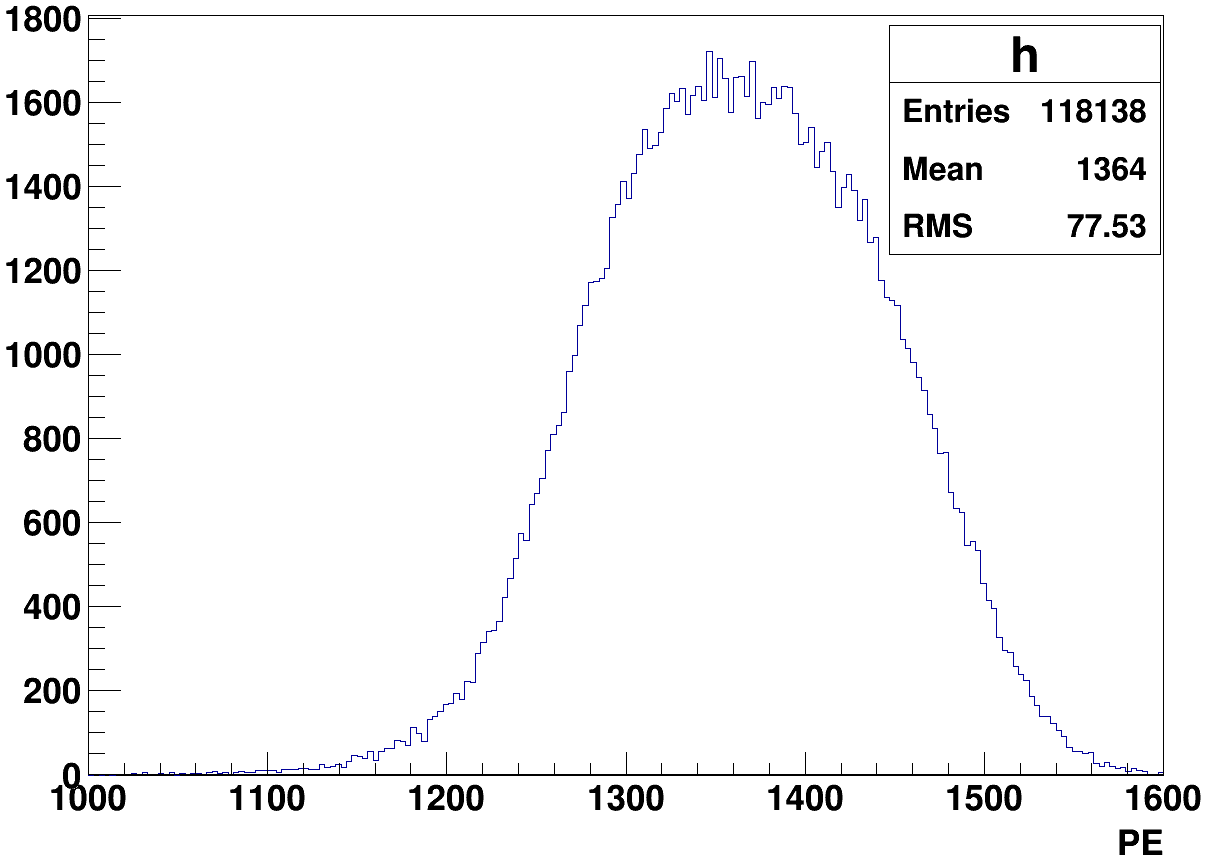 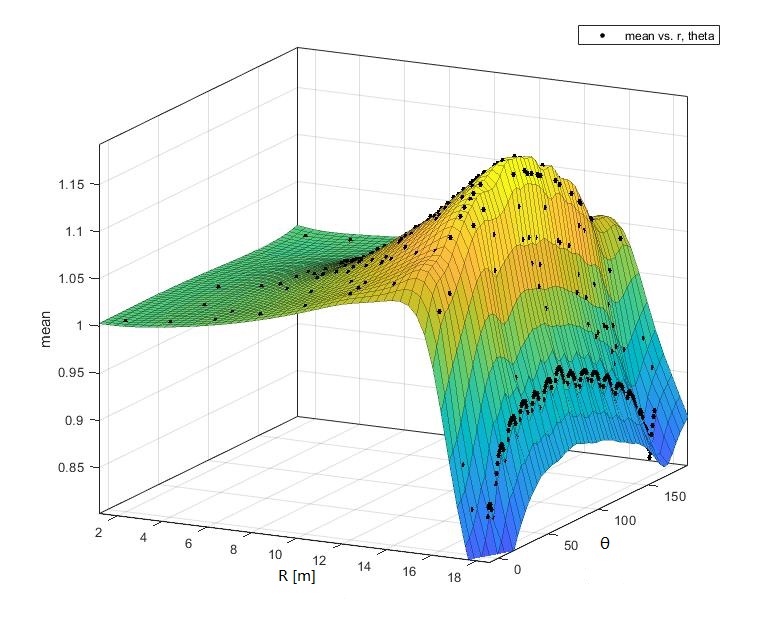 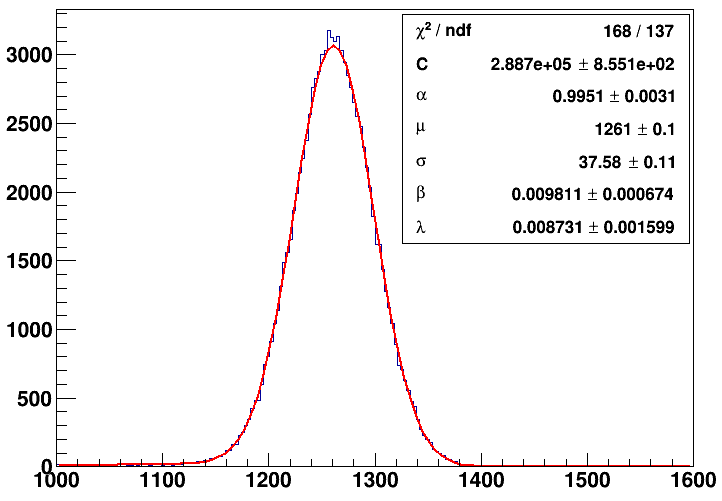 Spline function to describe the correction mapping
The resolution is sigma/mean = 2.98%
Mean PE of 1 MeV e+ at CD center is 1262 
Mean bias is 0.05 % with visible energy 1 MeV of e+.
Mean = 1261.4±0.1
Sigma = 37.58 ±0.11
Bias and energy resolution
Energy resolution after correction
Mean bias after correction
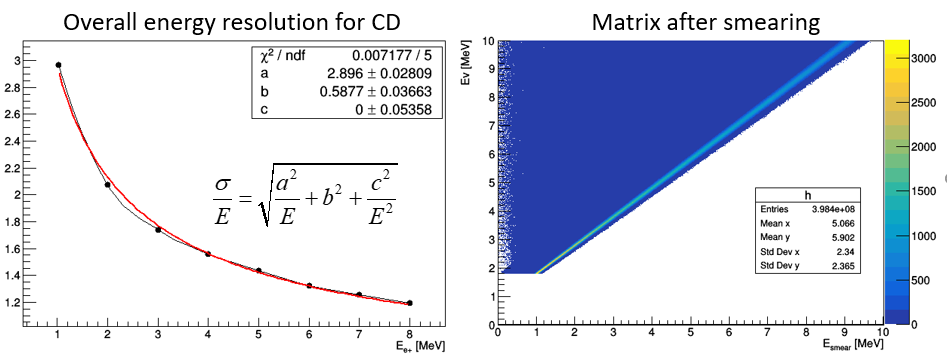 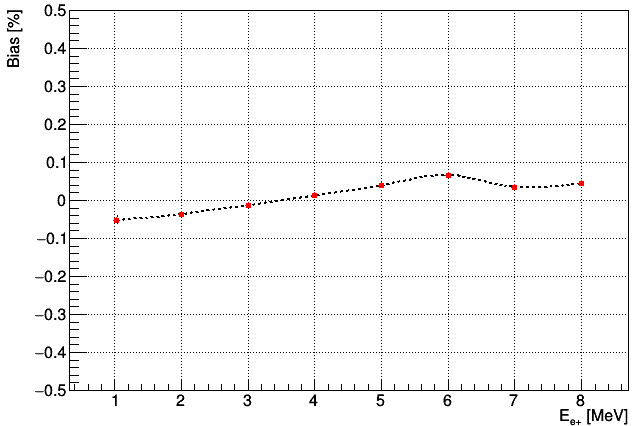 Combined with Vertex reconstruction
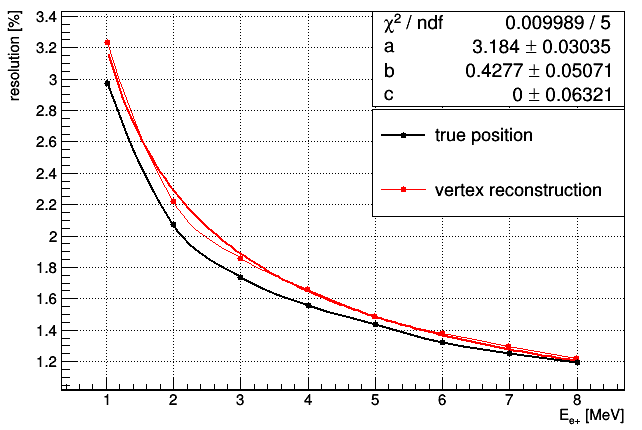 Assumption of vertex reconstruction
Energy resolution
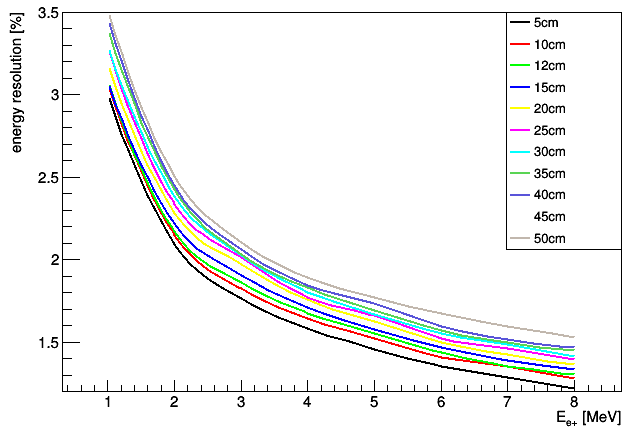 Procedure of study
Energy resolution model
Response matrix
Energy smearing
Deposit energy
Detected energy
Prediction
Neutrino energy
Visible energy
Apply non-linearity
Calibration
MH
Non-uniformity correction to center
Energy scale
Detected energy
PE at center
IBD simulation in sniper
totalPE
Observation
Probability of neutrino
Oscillation probability
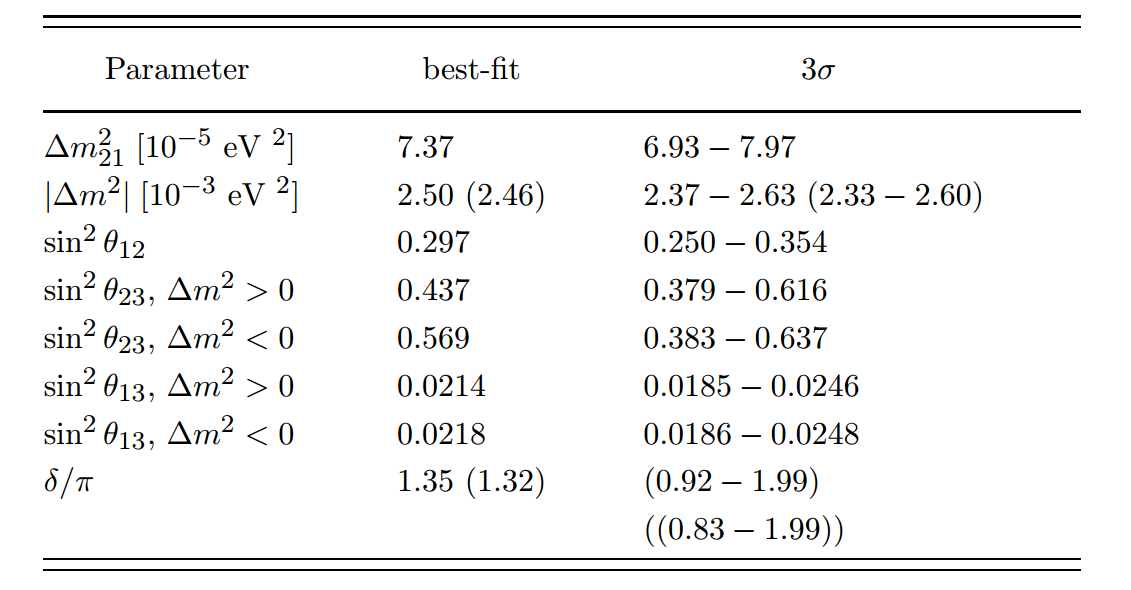 Cross section
Neutrino energy to deposit Energy
Response matrix between Ev and Edep
Neutrino energy spectrum
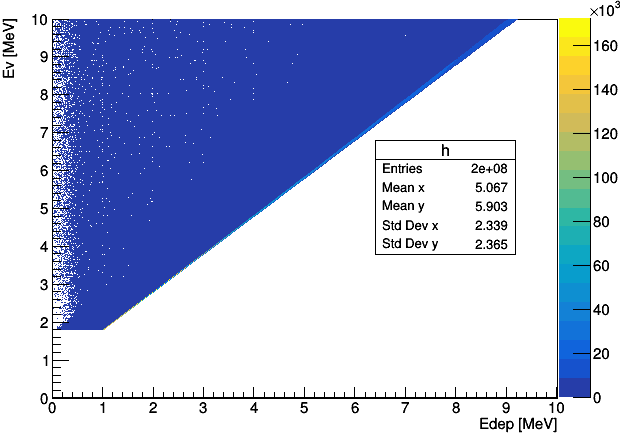 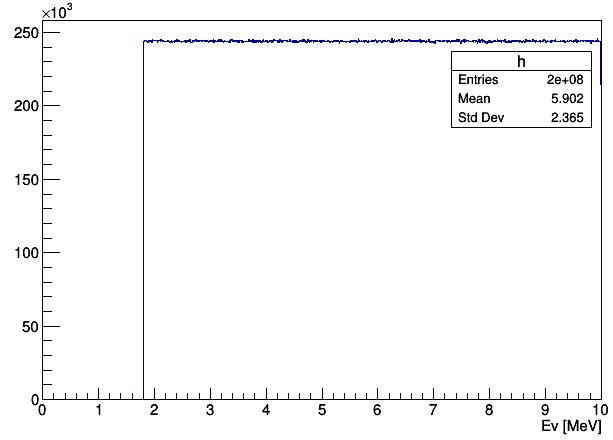 Energy leakage
Neutrino events uniformly distribute in CD.
Get the corresponding deposit energy for every event.
Construct response matrix between neutrino energy and deposit energy.
Bins of matrix are 4000×4000.
Deposit energy to visible energy
Energy non-linearity obtained from calibration.
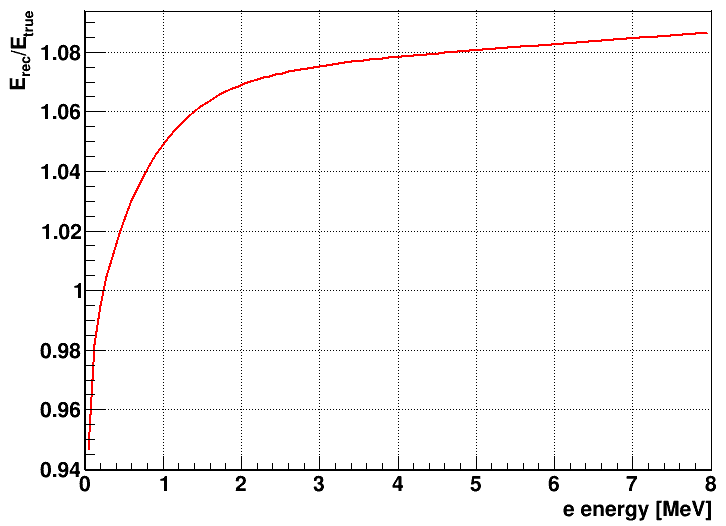 Non-linearity exists between deposit energy and Visible energy.
Visible energy to detected energy
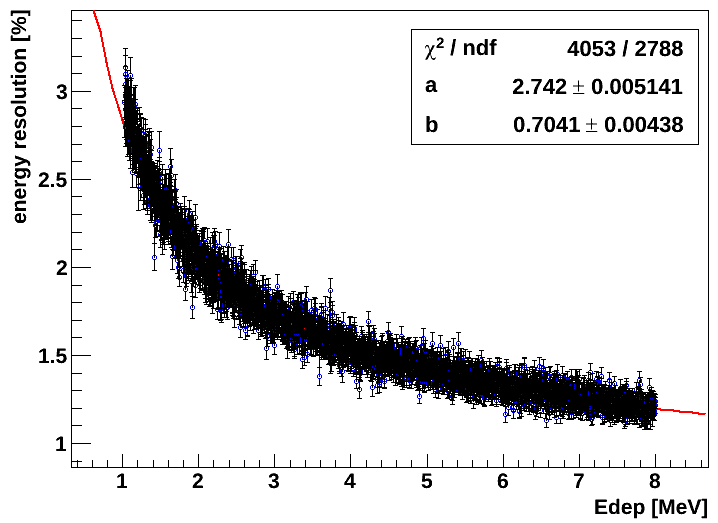 Construction of energy resolution model: 
e+ uniformly distribute in CD, with continuous energy from 1 to 8 MeV.
Non-uniformity correction.
Energy resolution as function of deposit energy.
Fit it with                 to get “a” and “b” 
“a” and “b” will be used to construct energy resolution model.
This method can only be used simulation.
Should try to obtain model of energy resolution from calibration in real experiment.
Observation of IBD spectrum
Correction mapping
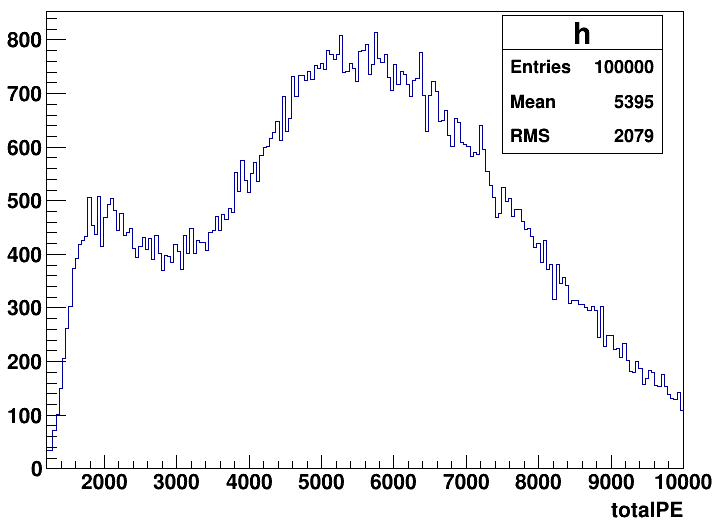 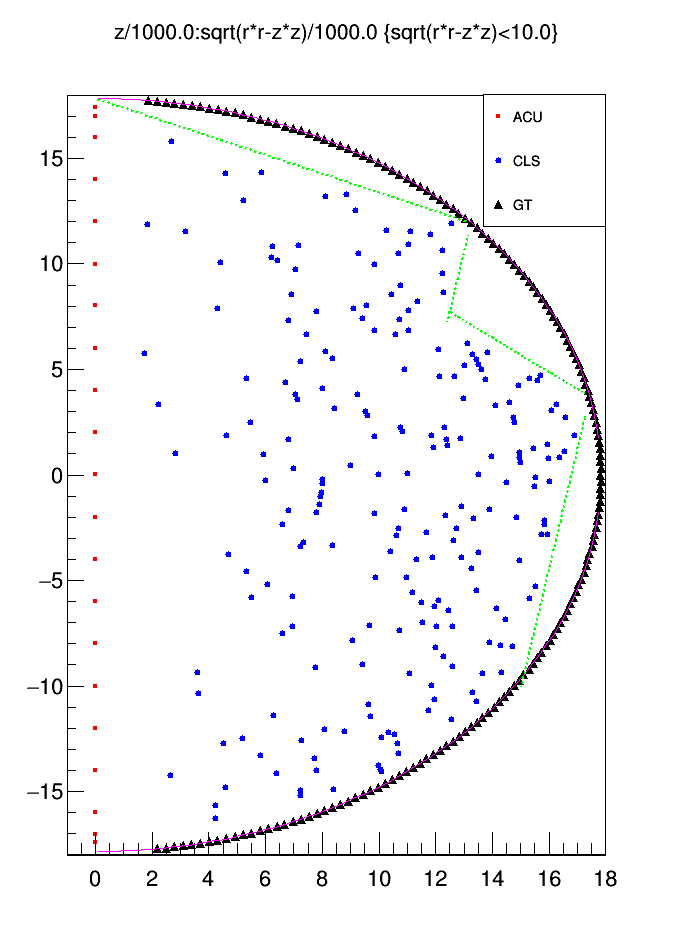 Before correction
PE / energy scale
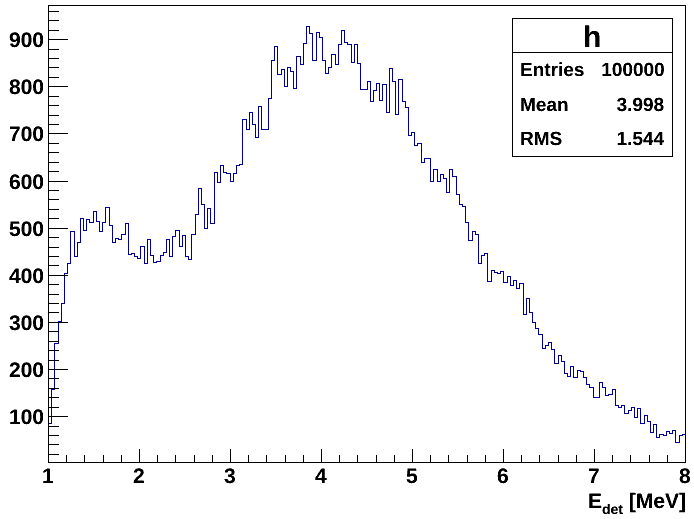 Simulation: IBD events uniformly distribute in CD.
100,000 events (~6 years data )for one experiment.
Correct them with correction mapping
Energy scale: 1307 PE/MeV (60Co)
Fit the IBD detected energy spectrum with normal hierarchy(NH) or inverted hierarchy(IH) predicted.
Fit the IBD detected energy spectrum
NH is true
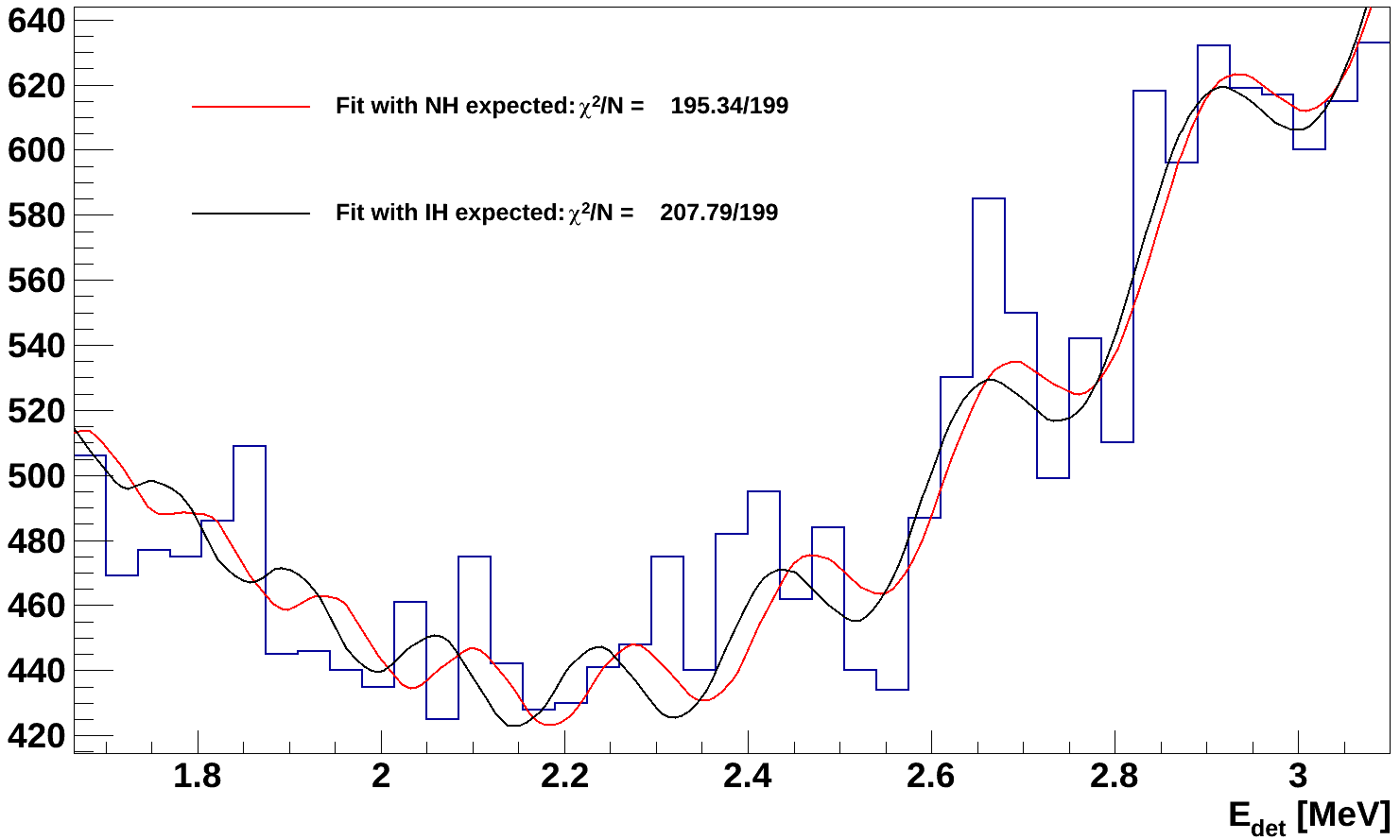 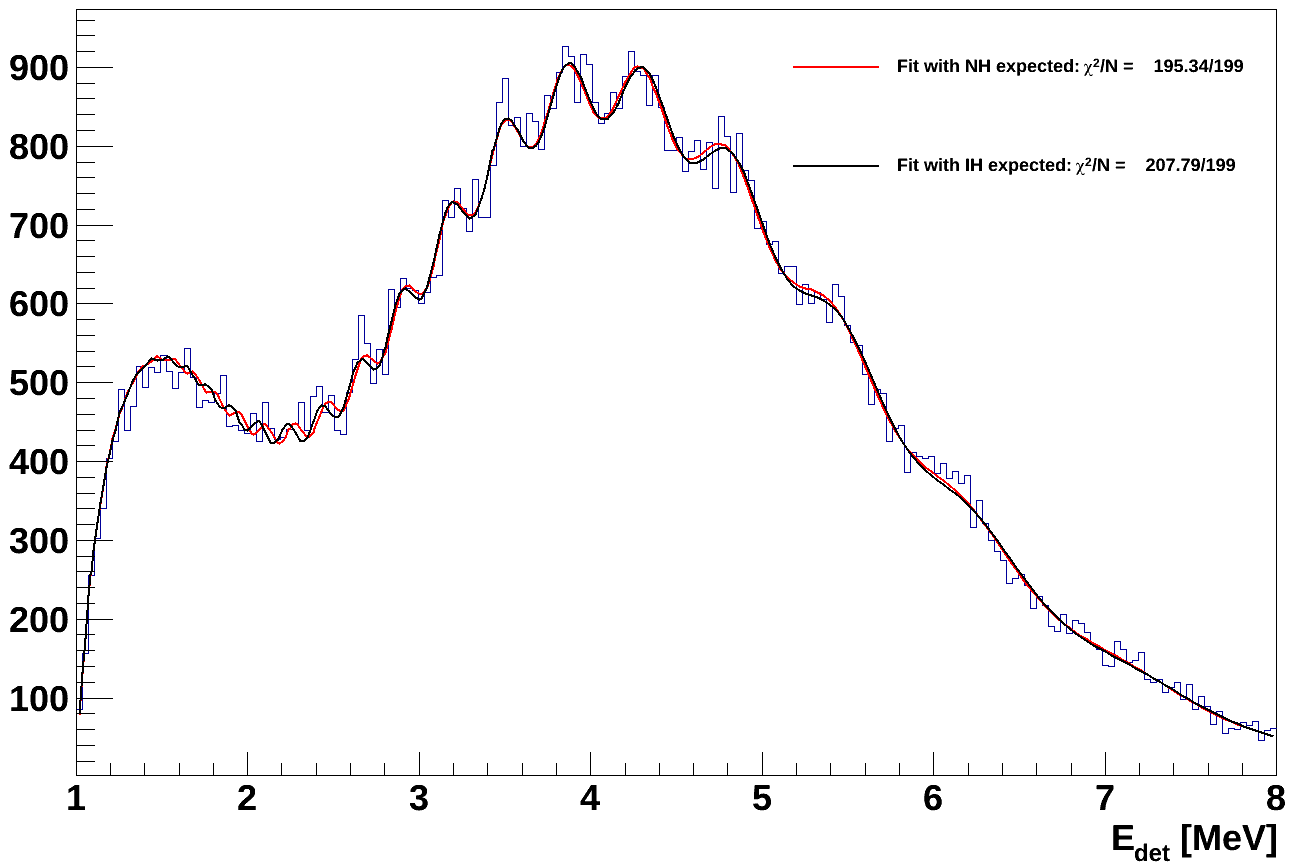 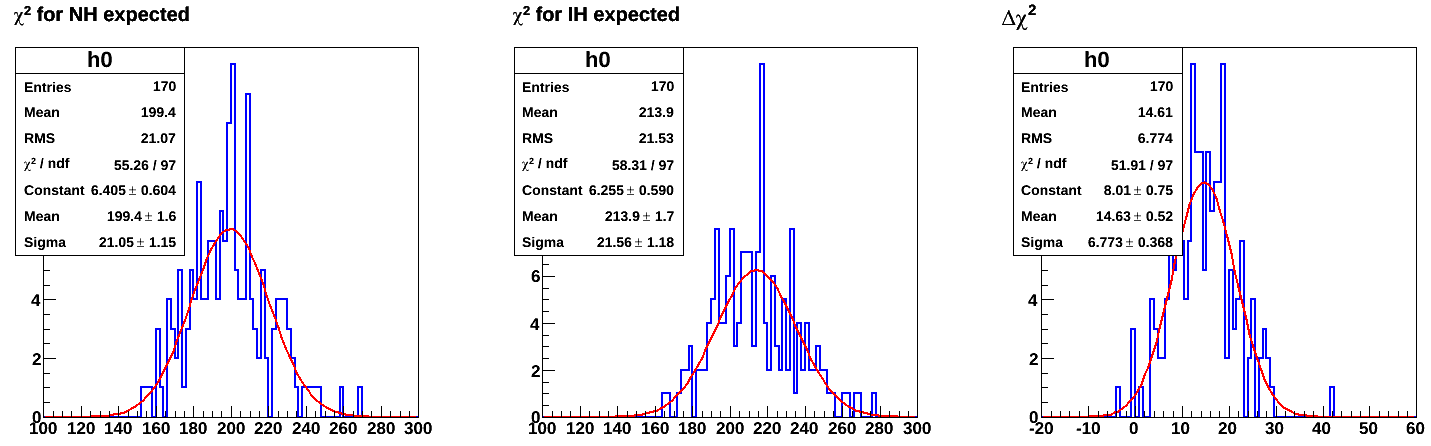 Summary
With Daya bay‘s model of energy non-linearity, it’s promising to make the bias less than 0.2%. 
Combining ACU, CLS and GT, we can construct a correction mapping of non-uniformity. But this correction rely on vertex reconstruction, and we need better vertex reconstruction.
Considering non-linearity and non-uniformity correction, the MH sensitivity can reach to 3~4 σ. 
But We need energy resolution model from calibration for prediction of IBD energy spectrum. That’s what we will consider for next step.
Thank you！